D.N.R. DEGREE COLLEGE
(A)
Department Of  Electronics
Digital Electronics 2A
Presented 
        By
 B.Sridevi
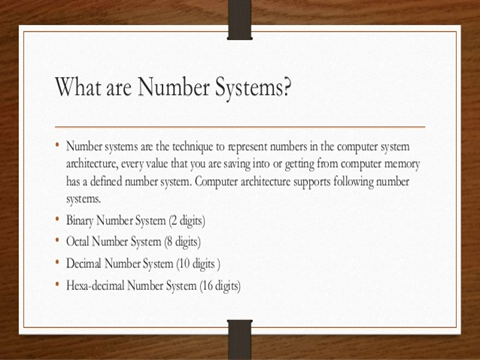 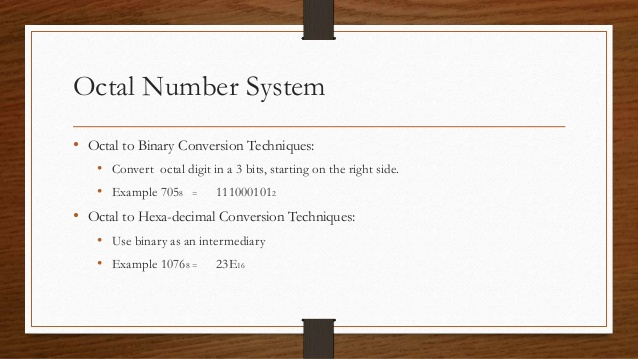 Thank u